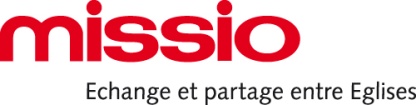 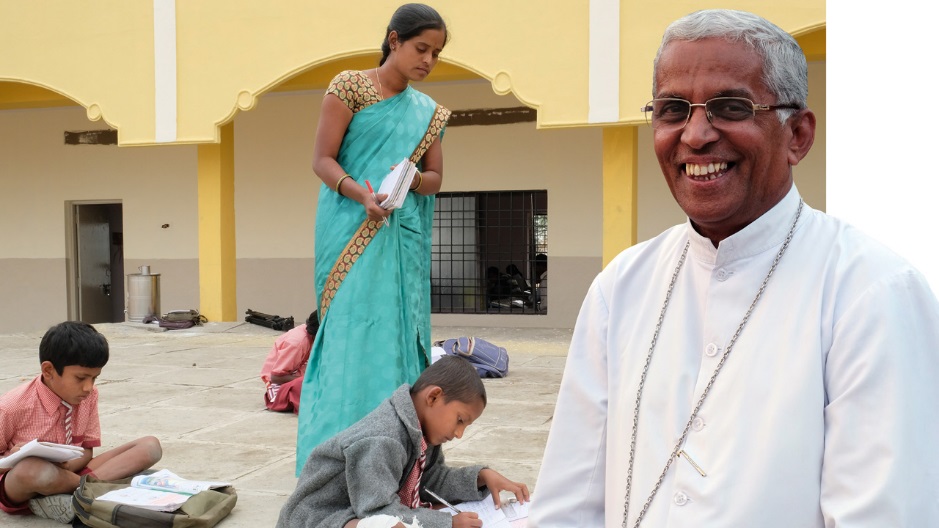 LITURGIE DU DIMANCHE DE LA MISSION UNIVERSELLE
INDE
RAYONNER DIEU
SERVIR LA VIE